Un/Semi-Supervised Learning: EM and K-Means
Dan Roth 
danroth@seas.upenn.edu|http://www.cis.upenn.edu/~danroth/|461C, 3401 Walnut
Slides were created by Dan Roth (for CIS519/419 at Penn or CS446 at UIUC), Eric Eaton for CIS519/419 at Penn, or from other authors who have made their ML slides available.
1
Administration (1)
Projects:
Come to my office hours at least once to discuss the project.
Posters for the projects will be presented on the last meeting of the class, December 9, 9:30—12:00
3 min videos should be ready by the 18th.
But practice your 3 minutes speech before the poster presentation.
Final reports will only be due after the Final exam,  on December 19.
Specific instructions are on the web page and will be sent also on Piazza.
 No class on Wednesday  (Friday Schedule)
But we’ll have office hours Monday-Wednesday (check with the TAs)
2
Administration (2)
Exam:
The exam will take place on the originally assigned date, 12/19. 
TBD
Structured similarly to the midterm.
120 minutes; closed books.

What is covered:
Cumulative!
Slightly more focus on the material covered after the previous mid-term.
However, notice that the ideas in this class are cumulative!!
Everything that we present in class and in the homework assignments
Material that is in the slides but is not discussed in class is not part of the material required for the exam.
Example 1: We talked about Boosting. But not about boosting the confidence.
Example 2: We talked about multiclass classification: OvA, AvA, but not Error Correcting codes,  and not about constraint classification (in the slides).
We will give practice exams. HW5 will also serve as preparation.
3
Summary: Basic Probability
4
Expectation of a Random Variable
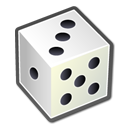 5
Semi-Supervised Learning
6
Using Naïve Bayes
7
Using Naïve Bayes
8
Using Naïve Bayes
What do we do once we have these labels?
9
Using Unlabeled Data
10
Comments on Unlabeled Data
Both algorithms suggested can be used iteratively.
Both algorithms can be used with other classifiers, not  only naïve Bayes. The only requirement – a robust confidence measure in the classification.
There are other approaches to Semi-Supervised learning: 
Most are conceptually similar: bootstrapping algorithms
Some are “graph-based” algorithms: assume “similar” examples have “similar labels”.
What happens if instead of 10 labeled examples we start with 
      0 labeled examples?
Make a Guess; continue as above; a version of EM
11
EM
EM is a class of algorithms that is used to estimate a probability distribution in the presence of missing attributes. 
Using it requires an assumption on the underlying probability distribution.
The algorithm can be very sensitive to this assumption and to the starting point (that is, the initial guess of parameters). 
In general, known to converge to a local maximum of the maximum likelihood function.
12
Three Coin Example
13
Estimation Problems
Coin 0
1st toss
4th  toss
2nd toss
There is no known analytical solution to this problem (general setting). That is, it is not known how to compute the values of the parameters so as to maximize the likelihood of the data.
14
Key Intuition (1)
15
Key Intuition (2)
16
EM Algorithm (Coins) -I
17
EM Algorithm (Coins) - II
18
[Speaker Notes: We abuse the notation:
Really, we should say whether D^i is only the x part of the data or also the y part; we start by treating D^i = (x^i, y^i), but when we continue we only have D^i = (x^i).]
EM Algorithm (Coins) - II
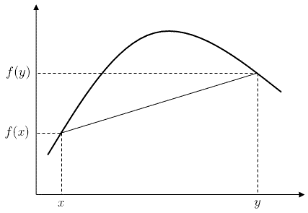 19
EM Algorithm (Coins) - III
20
EM Algorithm (Coins) - IV
21
EM Algorithm (Coins) - V
Given old parameters we labeled the data. Now we compute the likelihood of the complete data (with the labels; as in the previous slide) and next we will find the new set of parameters that maximizes this likelihood.
22
Summary: EM Algorithm (Coins)
STEP 2: Maximization Step
23
Models with Hidden Variables
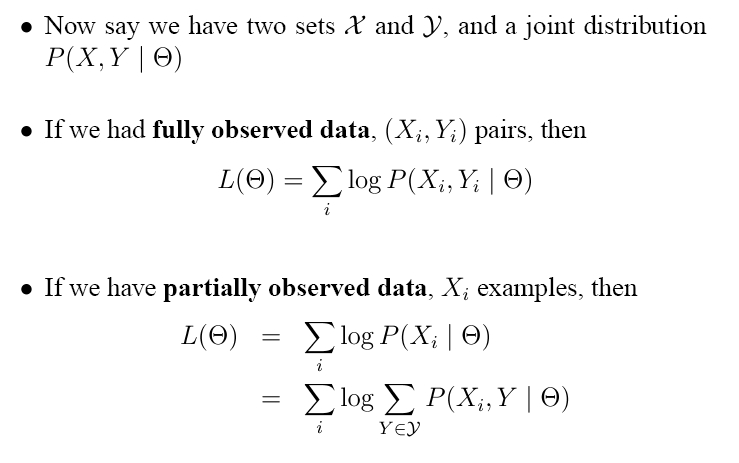 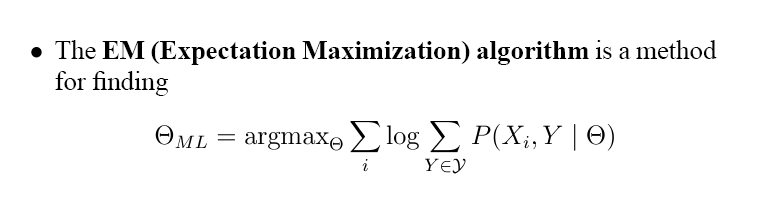 24
EM: General Setting
25
EM: General Setting (2)
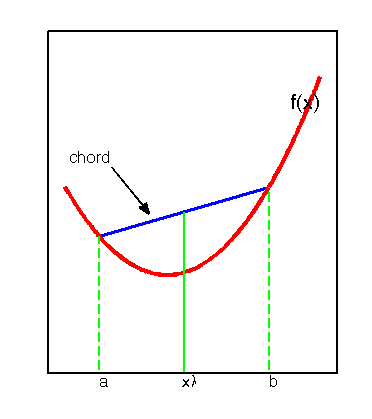 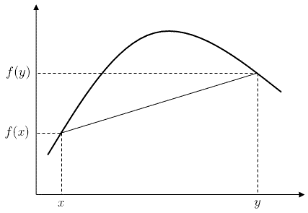 26
EM: General Setting (3)
Other q’s can be chosen [Samdani & Roth2012] to give other EM algorithms. Specifically, you can choose a q that chooses the most likely z in the E-step, and then continues to estimate the parameters (called Truncated EM, or Hard EM).
(Think back to the semi-supervised case)
27
The General EM Procedure
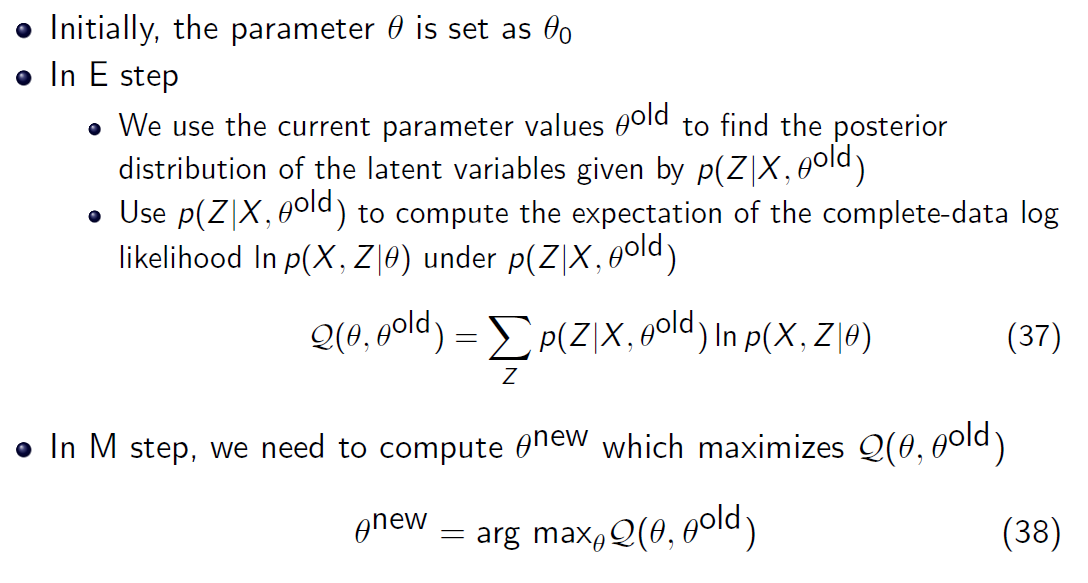 E
M
28
EM Summary (so far)
EM is a general procedure for learning in the presence of  unobserved variables. 
We have shown how to use it in order to estimate the most likely density function for a mixture of (Bernoulli) distributions. 
EM is an iterative algorithm that can be shown to converge to a local maximum of the likelihood function.
It depends on assuming a family of probability distributions.
In this sense, it is a family of algorithms. The update rules you will derive depend on the model assumed.
It has been shown to be quite useful in practice, when the assumptions made on the probability distribution are correct,  but can fail otherwise.
29
EM Summary (so far)
EM is a general procedure for learning in the presence of  unobserved variables. 
The (family of ) probability distribution is known; the problem is to estimate its parameters  
In the presence of hidden variables, we can often think about it as a problem of a mixture of distributions – the participating distributions are known, we need to estimate:  
Parameters of the distributions 
The mixture policy
Our previous example: Mixture of Bernoulli distributions
30
Example: K-Means Algorithm
Standard K-Means clustering: 
Guess k centers.
Repeat: 
Place each point in its center, based on distance. 
Re-estimate centers for each cluster.
Re-place points
31
Example: K-Means Algorithm
32
A mixture of Distributions
33
A Mixture of Distributions
34
Example: K-Means Algorithms
35
Example: K-Means Algorithms
36
Summary: K-Means Algorithms
Difference: now we place “fractional” points into clusters.
Recall: Standard K-Means clustering 
Guess k centers.
Repeat: 
Place each point in its center, based on distance. 
Re-estimate centers for each cluster.
Re-place points
37
Summary: EM
EM is a general procedure for learning in the presence of   unobserved variables. 

We have shown how to use it in order to estimate the most likely density function for a mixture of probability distributions.

EM is an iterative algorithm that can be shown to converge to a local maximum of the likelihood function. Thus, might requires many restarts.

It depends on assuming a family of probability distributions.

It has been shown to be quite useful in practice, when the assumptions made on the probability distribution are correct,  but can fail otherwise.

As examples, we have derived an important clustering algorithm,  the k-means algorithm and have shown how to use it in order to estimate the most likely density function for a mixture of probability distributions.
38
More Thoughts about EM
39
More Thoughts about EM
40
More Thoughts about EM
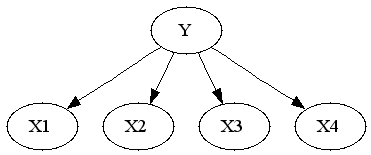 41
EM
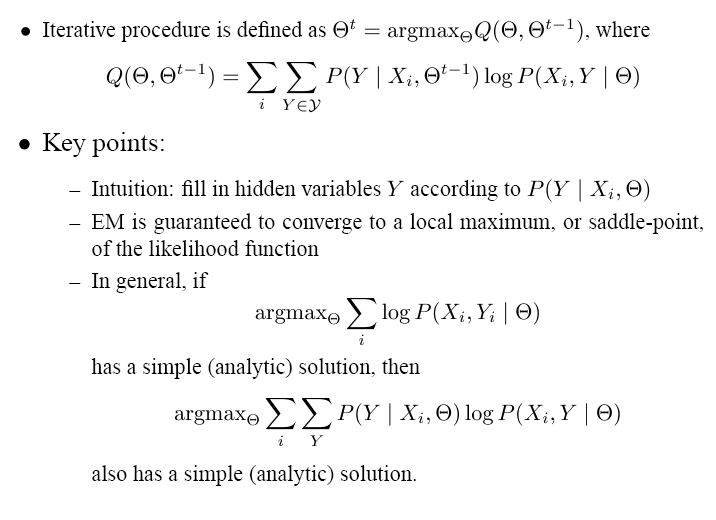 42
The EM Algorithm
43